PhD survey 2022
Selection
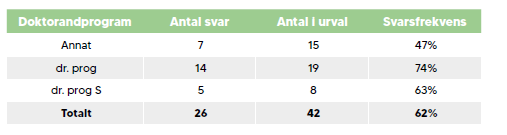 dr. prog = PhD Programme in War Studies, Leadership and Command & Control and Systems Science for Defence and Security

dr. prog S = PhD programme in Political Science

Annat = project PhD students, “industrial PhD students”, PhD students with no time left in the programme but still at FHS etc.
Selection
Comparison with survey 2014
41 responses out of 54 respondents = 76% response rate


Distribution of 100% respondents 2022 
Other 			27 %
Dr. prog 		54 %
Dr. prog S		20%
Background
Qualifying education
27 percent studied completely at FHS (5%)
54 percent studied completely at another university (61%)
In parentheses = results from 2014
Differences in responses between women and men
6 women and 20 men responded 

Men state to a greater extent: 
higher number of hours of supervision during autumn 2021 
that they have acquired knowledge of methods and theories and deepened their insights into research ethics 
that supervisors discussed methodological issues and given constructive criticism of the research work.
Differences…
Women indicate to a greater extent that they: 
received support and stimulation from teachers in the previous education to go on to the doctoral education
gives higher grades for the introduction for new doctoral students 
had a say in the subject and department 
gained an increased understanding of social and cultural differences between the genders through doctoral studies
Differences…
Women indicate to a greater extent that they:
experienced pressure / stress that has given negative experiences
Experience the requirements in postgraduate education as high
worry about becoming unemployed after graduate education
Less good all respondents
16 percent (15%) participated in postgraduate education before they were formally accepted.
12 percent (4%) agree to a high or a very high degree that their research results have been used without their name being given as the author or originator/author. 
54 percent (50%) have experienced pressure / stress that has given negative experiences to a high or a very high degree 
12 percent (15%) have been on sick leave for more than 14 days in 2021
In parentheses = results from 2014
Less good
A small proportion of doctoral students have at some point during their doctoral education experienced negative treatment by other doctoral students, teachers, other teaching staff or administrative staff due to gender, ethnicity, religion or other belief or disability (2014: small proportion even then). 
Only 16 percent (13%) think that they have gained a good insight into their rights and obligations as a doctoral student.
In parentheses = results from 2014
Good
Nine out of ten (75%) doctoral students are satisfied with how their individual study plan has been followed up in 2021. 
The majority of doctoral students feel that they have gained new knowledge about scientific methods and theory.
Overall, the doctoral students are satisfied with their supervisors. 
The absolute majority believe that their supervisors have allowed their own interests to guide the choice of dissertation topic, that they have shown interest in their doctoral studies and that they have given constructive criticism of their research studies. Average positive response 78 percent (59%).
In parentheses = results from 2014
Good
None of the doctoral students have experienced sexual harassment during their doctoral studies (2%). 
Nine out of ten doctoral students (82%) would choose to start their doctoral studies if the election were to take place today. 
73 percent (83%) of doctoral students probably or definitely want to work at FHS after graduation.
In parentheses = results from 2014
Good
Two thirds (65%) believe that it is important that their doctoral education and special dissertation work take place at FHS. 
Two thirds (68%) do not worry at all about becoming unemployed after graduate education.
In parentheses = results from 2014
Finally…
…35 percent (18%) of doctoral students rates very good on their doctoral education so far, 54 percent (70%) rates good and the remaining 12 percent (10%) rates poor. No one rates very poor (3%).
In parentheses = results from 2014
Rapporten finns på MittFHS
https://www.fhs.se/mittfhs/startsida/utbildning-och-forskning/doktorandhandbok/doktorandenkat-2022.html
A few reflections…
Subjects continue to develop the research environment and work with the inclusion of doctoral students.
The Board of Supervisors is an important arena.
Further develop area-wide activities.
PhD student day from / about HF.
Reflections…
Doctoral student survey more frequently.
Further develop the doctoral student handbook at MittFHS.
Pro-vice-chancellor instructs the directors of PhD studies to decide on how to further continue the work with the results of the survey.